Comparative analysis of the models of national-regional relationships in higher education in “federal type” systems
Oleg Leshukov,
Institute of Education,
Higher School of Economics, Moscow
www.hse.ru
Comparative project “Higher education federalism: regulation and structure of higher education in “federal type” systems
The project organized by National Research University “Higher School of Economics” (Moscow)

The research aims to identify and analyze the different models of governance of "federal type" higher education systems.

Main research questions: 

What are the common features of higher education systems in “federal type” countries, how do they differ, and what factors govern the variations?

What are the characteristics of regional higher education systems in the context of national-regional relationships in higher education?

What is the impact of a particular governance model in the higher education system on the quality and access, on the role of higher education in the regional social and economic development?
2
2
2
Project participants
Editorial team: 
Isak Froumin (National Research University “Higher School of Economics”) 
Martin Carnoy (Stanford University) 
Simon Marginson (University College London) 

Countries for cases: characterized by the presence of national and regional (provincial) universities and / or authority departments of higher education
3
3
3
Implications of federalism at higher education sector
Competitive and cooperative federalism (Breton, 1996)

Theory of market-preserving federalism (de Figueiredo, B. Weingast, 2001)

“Hard” and “soft” federalism (Smith & Wood, 1992). 

Centralization; decentralization; «centralized decentralization» (Mok Ka-Ho, 2013)
4
4
4
National-regional relationships in higher education in Russia
5
5
5
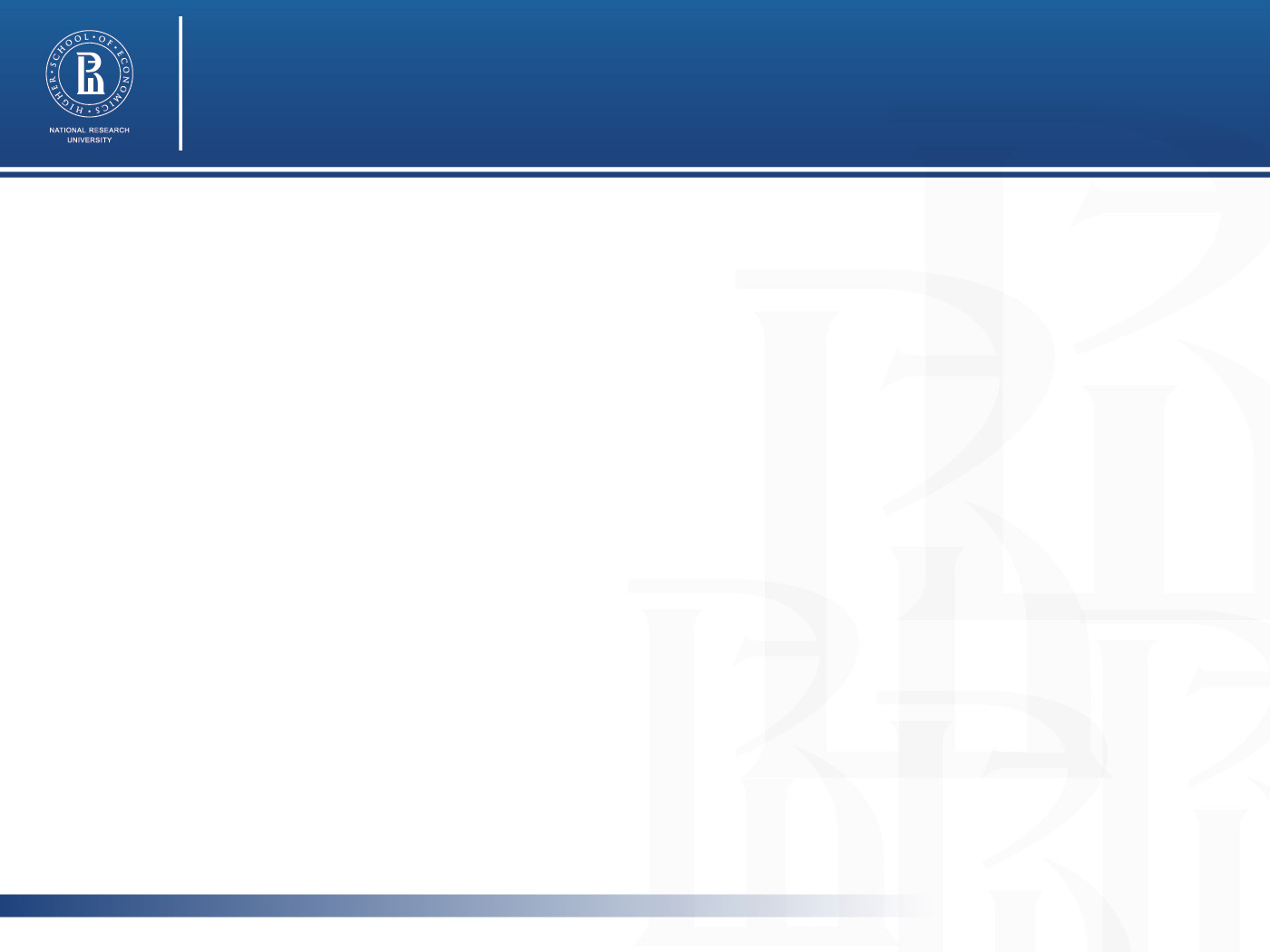 Federalism in Russian Federation
85 federal subjects (regions)
Three levels of governance:
Federal authorities
Regional authorities
Municipal authorities
National governance
Local governance
Different types of regions:
Republic (22)
Territories/“kray” (9)
Province/“oblast” (46)
Autonomous area (4)
City with federal status (3)
Autonomous province (1)
! Russian model of federalism is not a result of political negotiations or agreements between center and regions. It is a governance mechanism chosen by the central government.
6
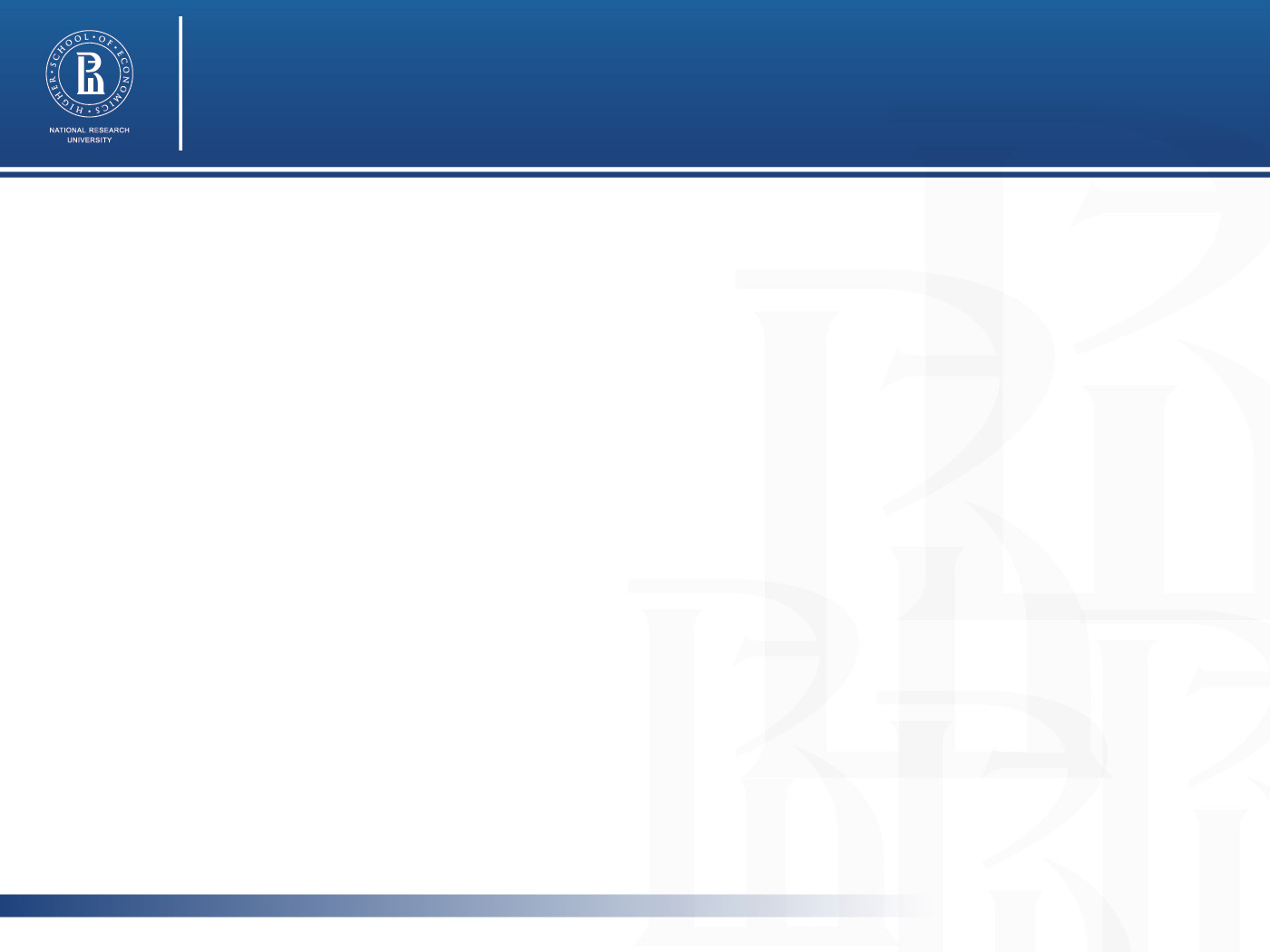 Soviet model of national-regional relationships in higher education
The highest centralization of higher education policy in USSR – education as part of the unified national economic, regional demands are secondary

The  principle of democratic centralism

No local initiative was tolerated (Kuhns, 2011). 	

The matrix governance model - by 1988, 896 Soviet universities were under the jurisdiction of more than 70 agencies and organizations
7
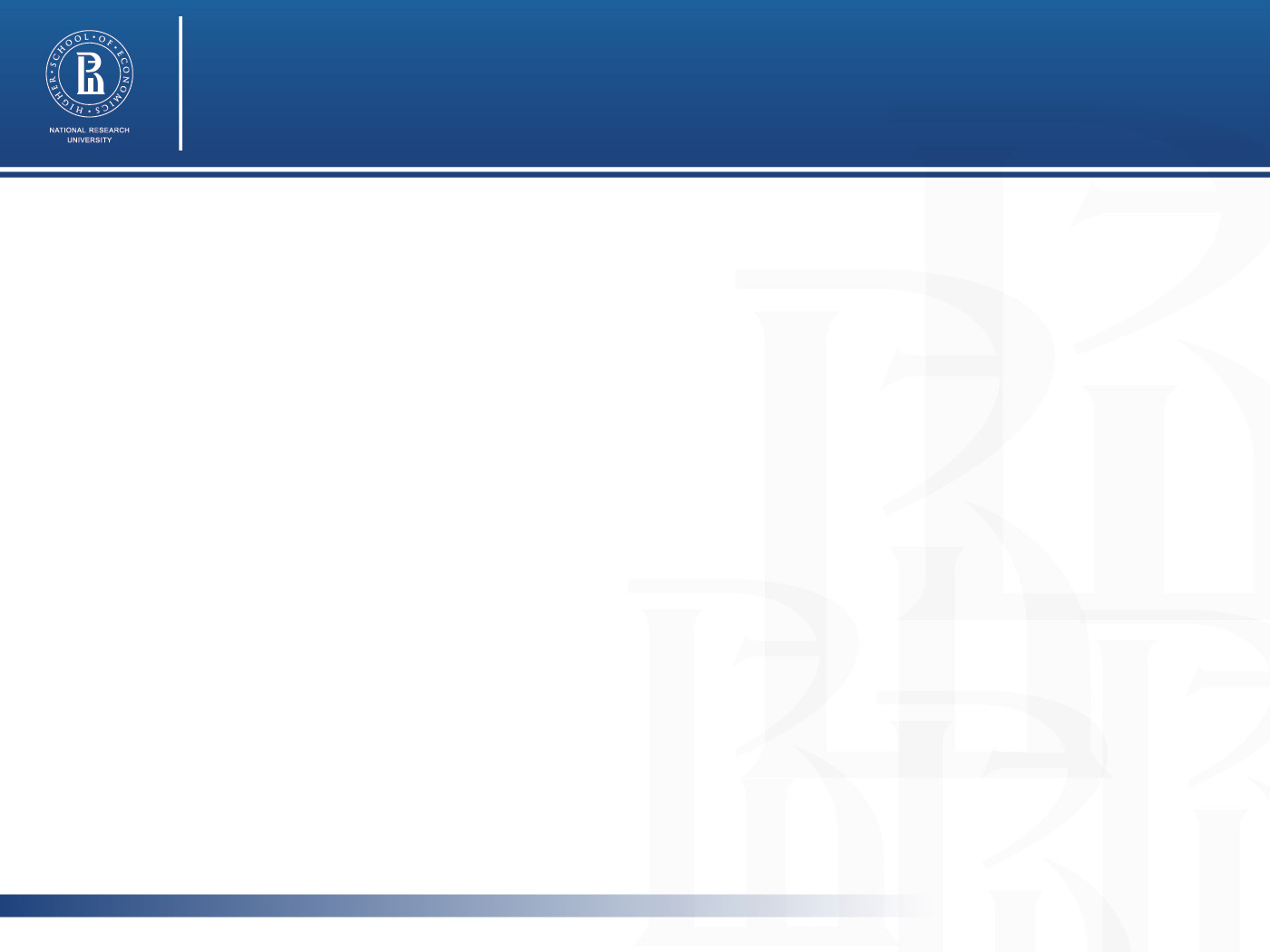 Transformation period: massification and privatization
8
After Soviet union collapse
The emergence of a few regional universities for legitimization the power of  regional authorities (Kuhns, 2011) 

Attempt of strengthen the regionalization of higher education, which was rejected by the resistance of universities presidents (Bain, 2003).

Legal restrictions on the possibilities of regions to open and keep universities (in the middle of 2000th)

Regionalization of vocational education 

“One-size-fits-all” policy” (de Figueiredo, B. Weingast, 2001)
9
9
9
Centralization of governance of higher education system
10
10
10
The distribution of regional subordination universities
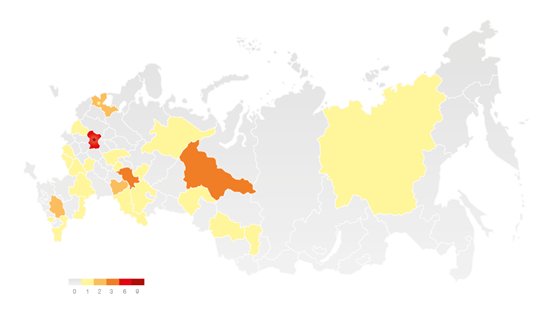 11
11
11
Peculiarities of current national-regional relationships in higher education
High heterogeneity of regional higher education systems (in terms of attractiveness, quality, scale, social-economic influence, etc.)

“Closeness” of regional higher education systems

Non-balanced funding system

No incentives for regions to be active in the field of higher educattion

Trend to centralization, but paradoxically because of the initiative of the federal government
12
12
12
Preliminary findings of comparison of different models of national-regional relationships in higher education in the reviewed cases
13
13
13
Different forms of HE federalism in the reviewed countries
Decentralized to states (Canada, USA, Germany)

Intermediate, mixed (Brazil, Mexico)

Centralized (Australia)

Primarily centralized at least at the top (China) - centralization of political, personnel and fiscal authority and the decentralization of administrative responsibilities 

Absolutely centralized (Russia)
14
14
14
Main  rationales for redistribution powers between different levels
massification of higher education

diversification of higher education 

globalization and ranking competition

cost-sharing between different levels of powers

power legitimization (Russia)
15
15
15
Comparison of different models: preliminary findings
16
16
16
Comparison of different models: preliminary findings
17
17
17
Main problems and challenges for HE federalism development
Diversification versus unity and homogeneity
(vivid example is Germany – “cultural diversity and homogeneous living conditions” 

Separation versus complementarity, cooperative versus competitive federalism

The choice of local relevance or cost-sharing

Overlaps and redundancies, especially regarding HEIs locations and duplicating of study fields (Brazil, Russia)

Centralized system don’t let to education equity (Russia, Mexico)
18
18
18
Further questions
What are the arrangements between the central government and regional governments that shape the growth and character of higher education in general?


What are the possible future directions for federal higher education systems? 


Implications of findings for larger cross-national frameworks diversity (e.g. Europe, Post-Soviet zone, ASEAN)
19
19
19
Thank you!


oleshukov@hse.ru
https://ioe.hse.ru/en/
20
20
20